УВАГА ВАКАНСІЯ!!!- БУХГАЛТЕР
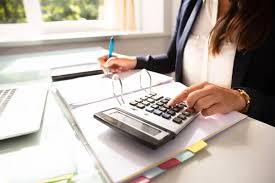 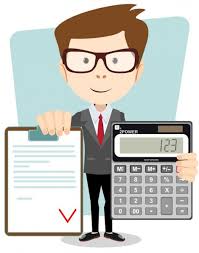 Звертатись в Іваничівський відділ Володимир-Волинської філії ВОЦЗ
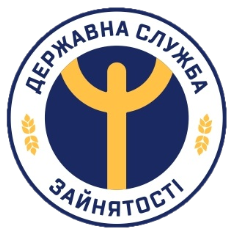